Формування мотивації учнів до навчання на   уроках української мови та літератури
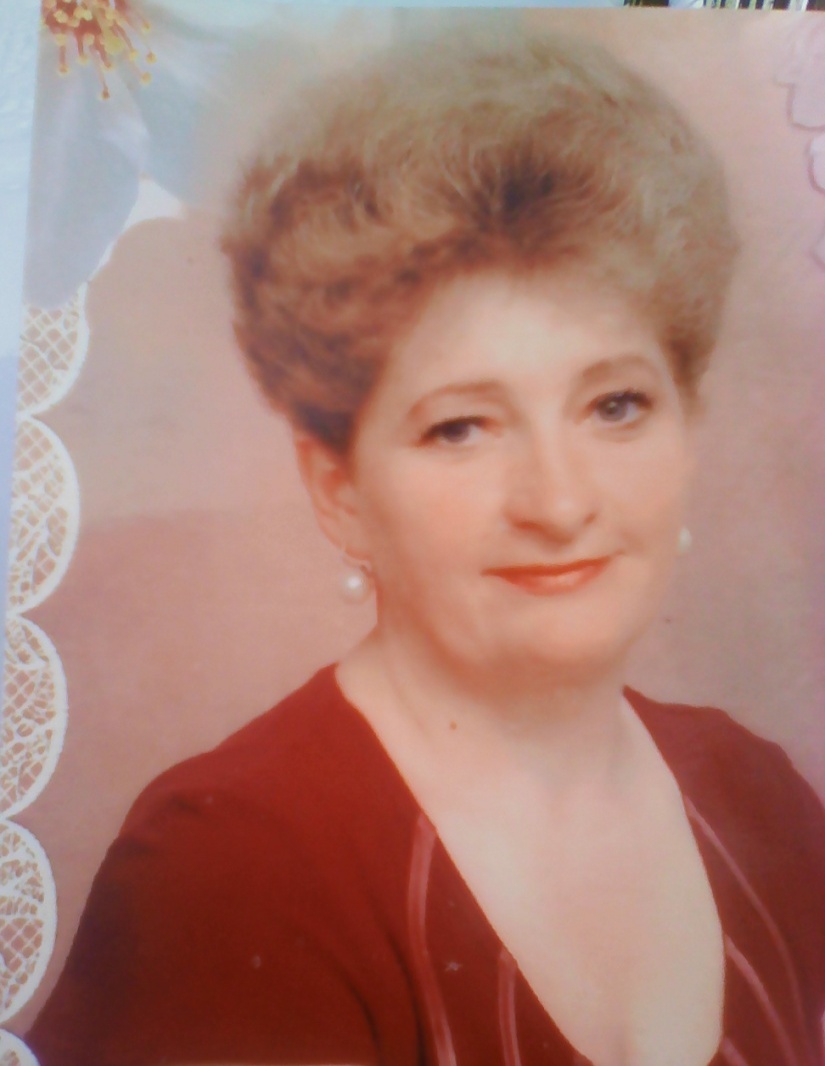 Підготувала
вчитель української мови 
та літератури
Ковальчук Валентина Олександрівна
“Повноцінними є тільки ті знання, які дитина здобула власною активністю. ”                  Йоганн Песталоцці
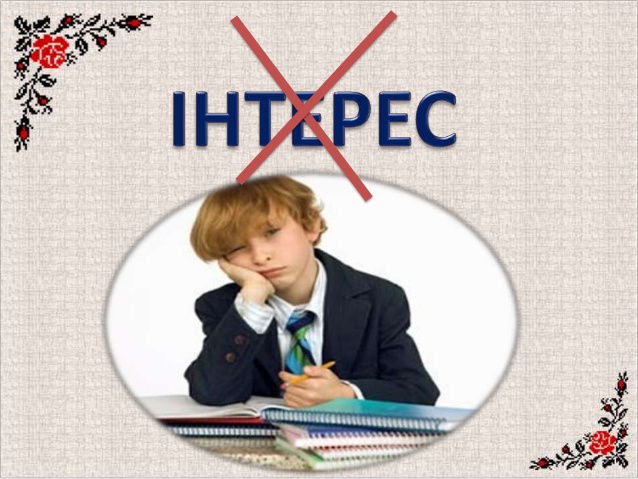 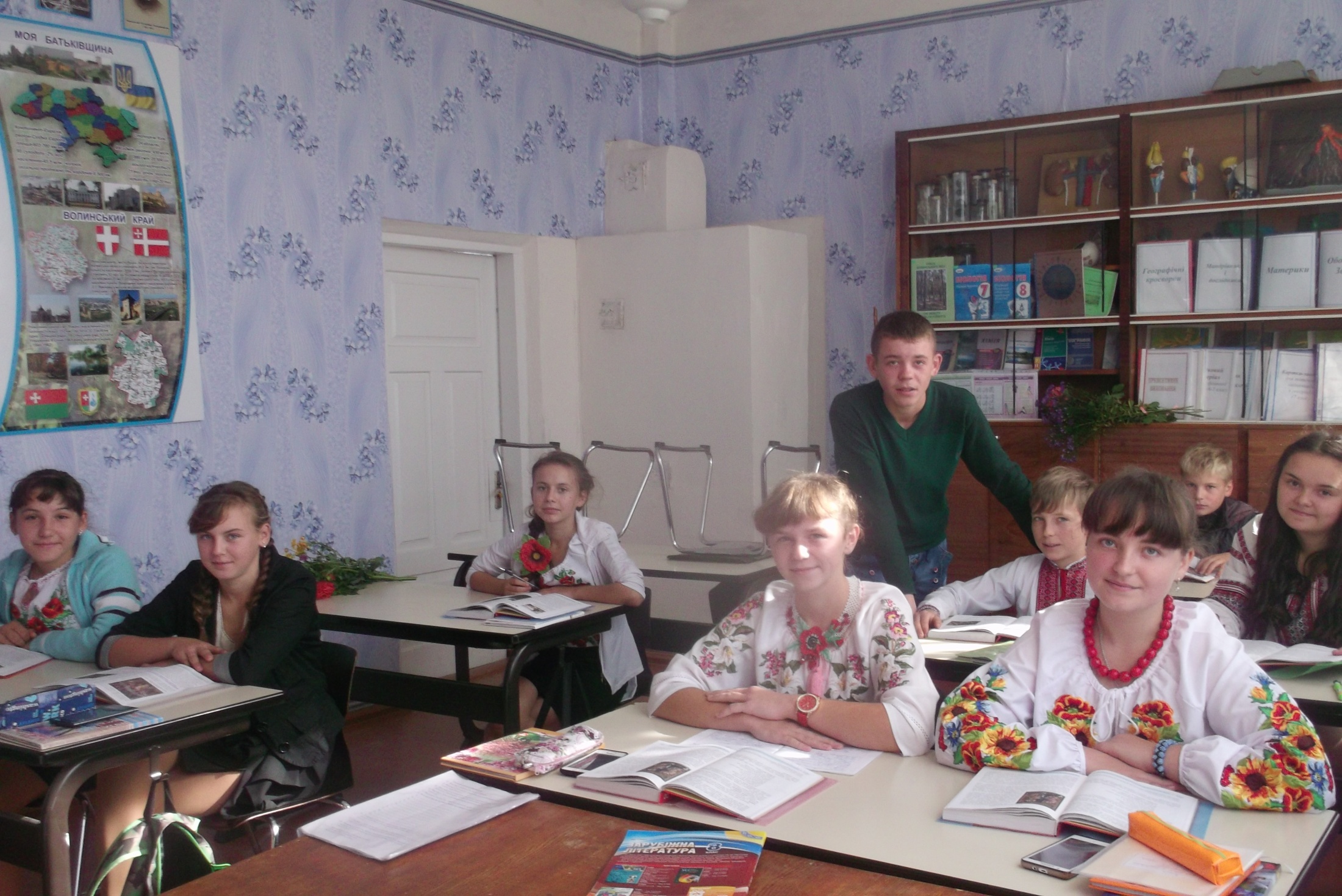 Із програми «Обдарована дитина» 2016-2017 рр.«Орієнтація на особистість,яка здатна до самоосвіти і саморозвитку,вміє застосовувати здобуті знання,критично мислити,опрацьовувати інформацію,прагне удосконалити власне життя і життя своєї країни.»		Створення оптимальних умов для виявлення,підтримки та розвитку їх творчого потенціалу,самореалізації та самовдосконалення.
Як навчити учня вчитись
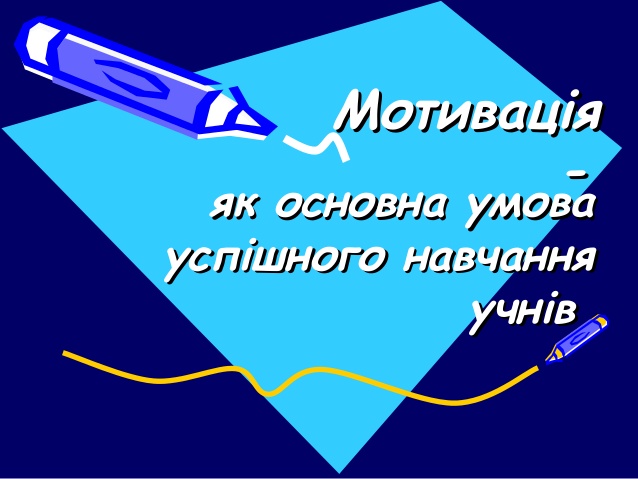 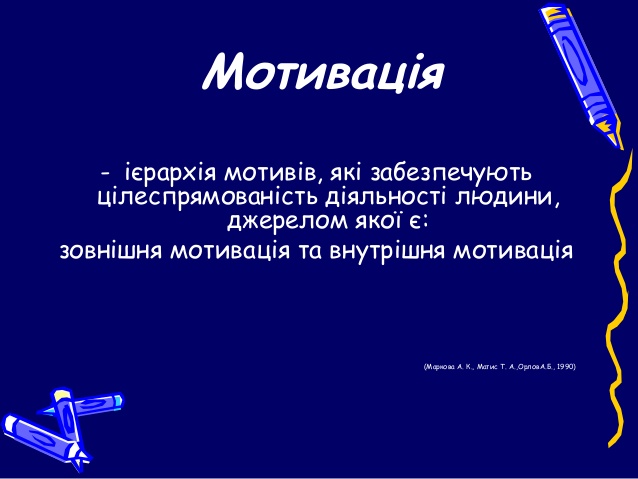 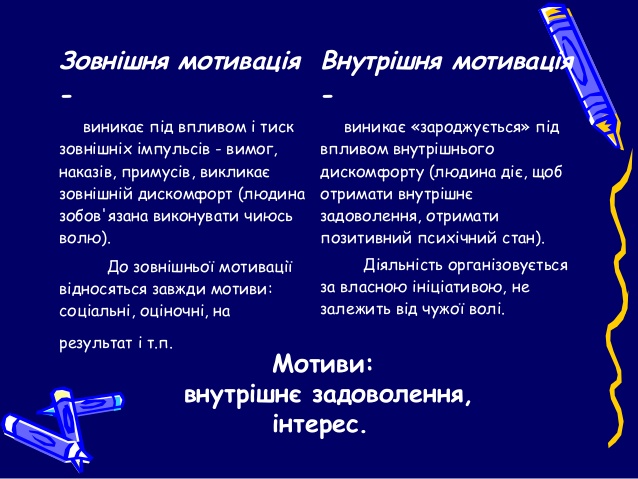 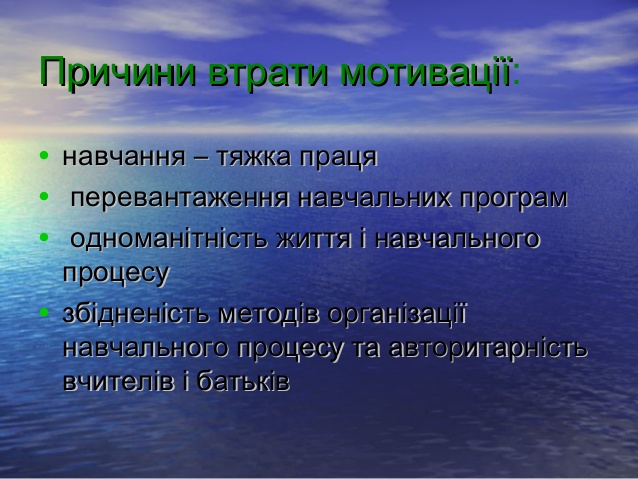 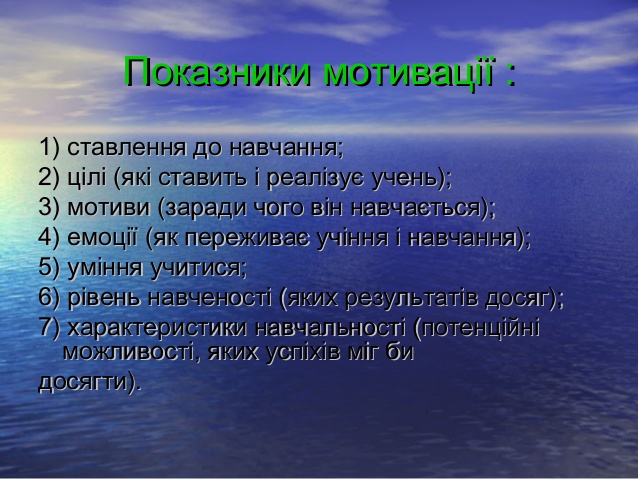 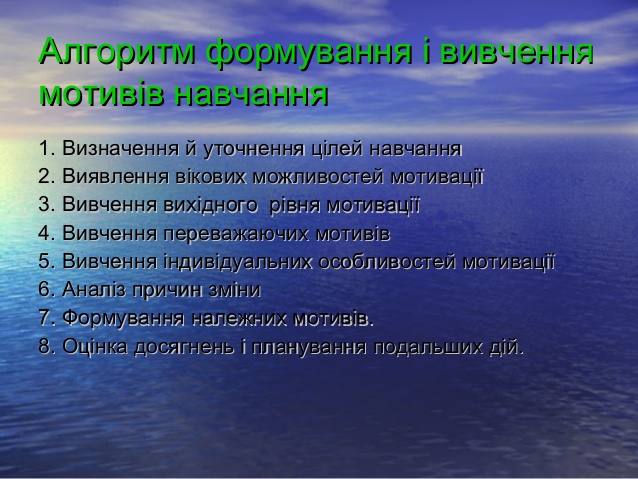 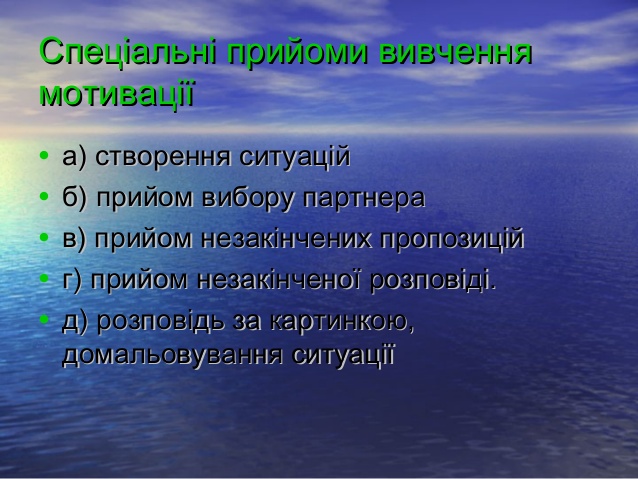 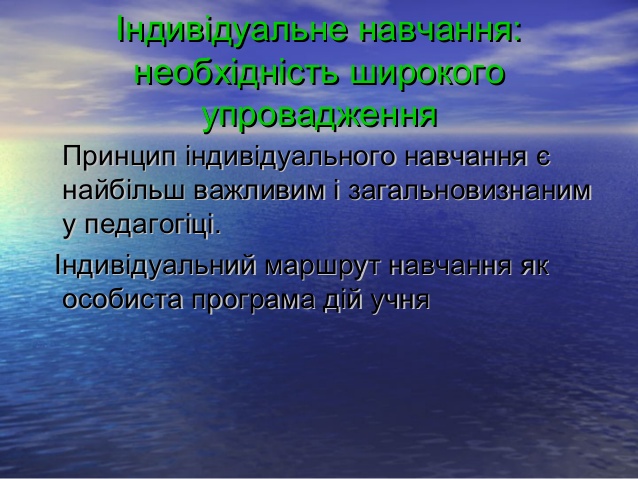 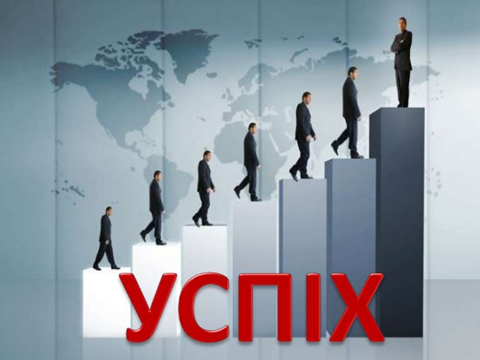 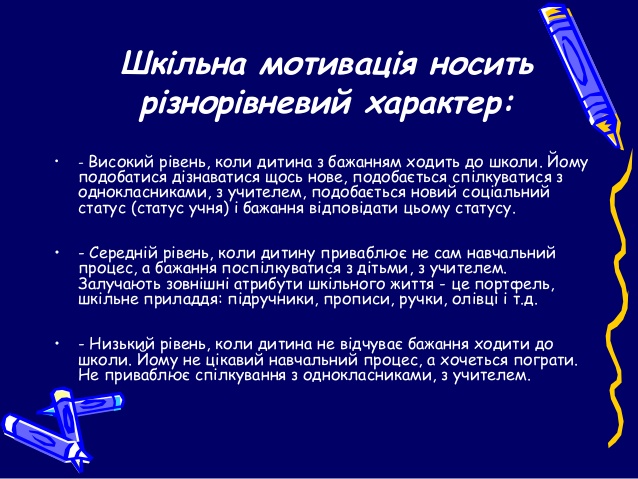 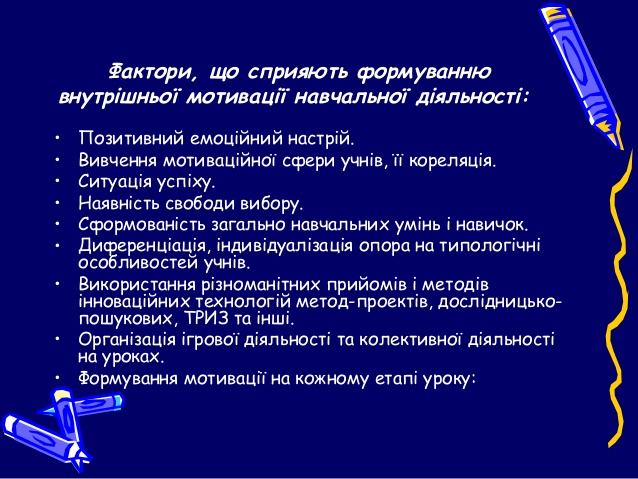 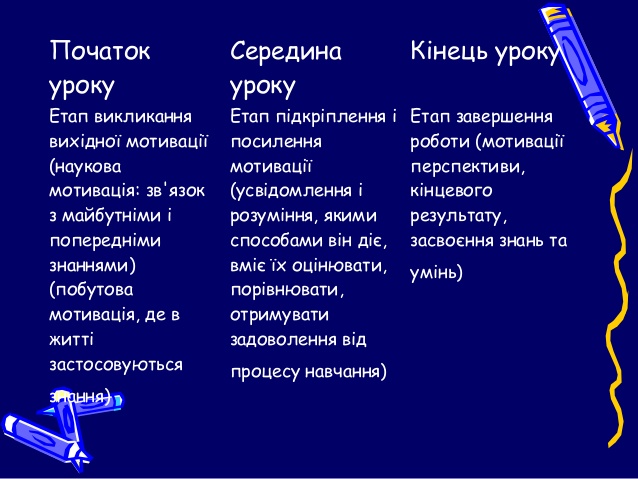 П’ять основних методів стимулювання та мотивації навчальної діяльності
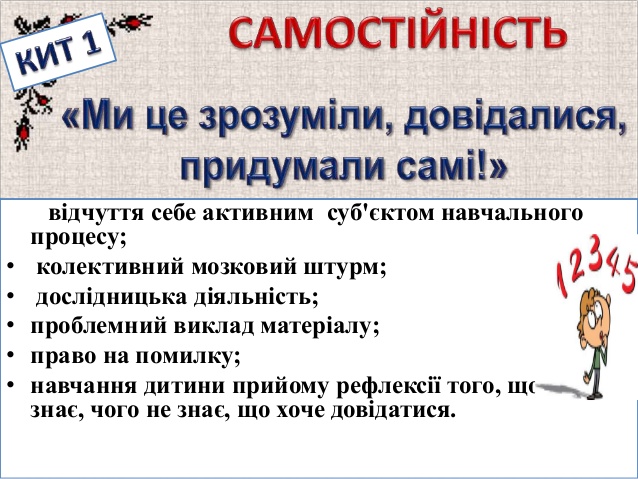 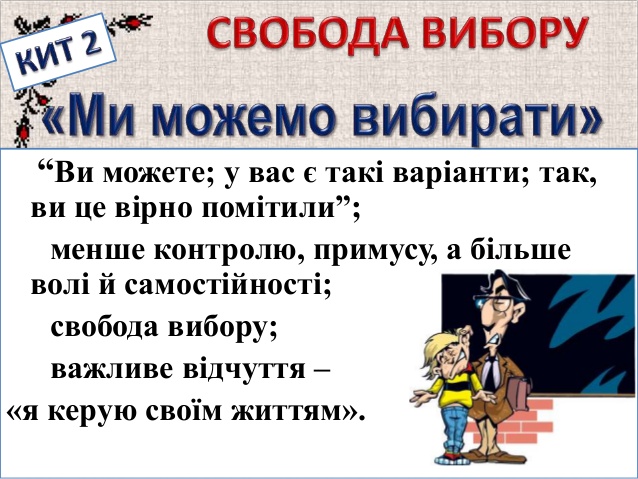 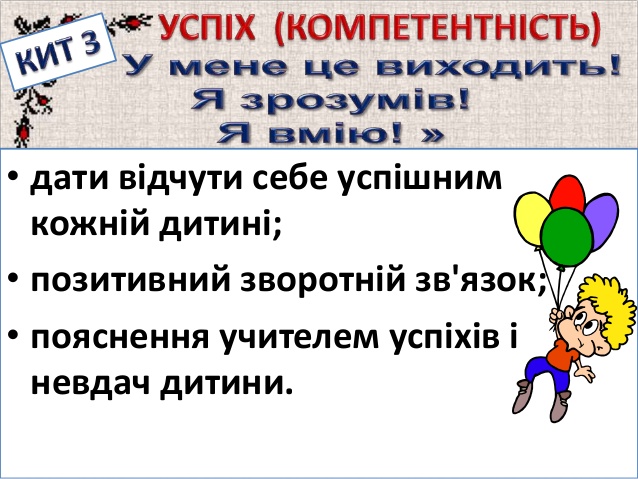 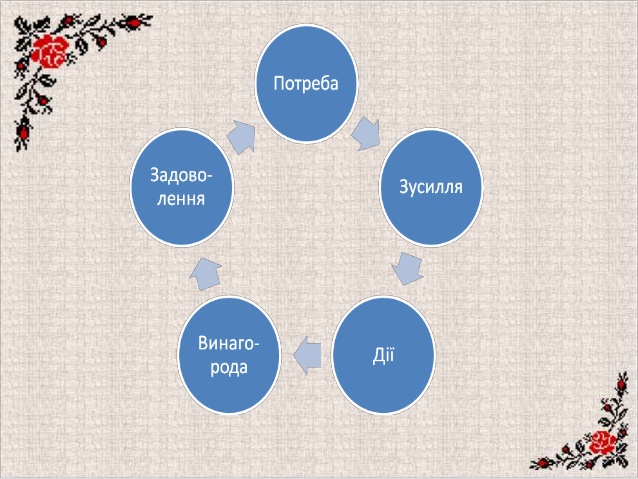 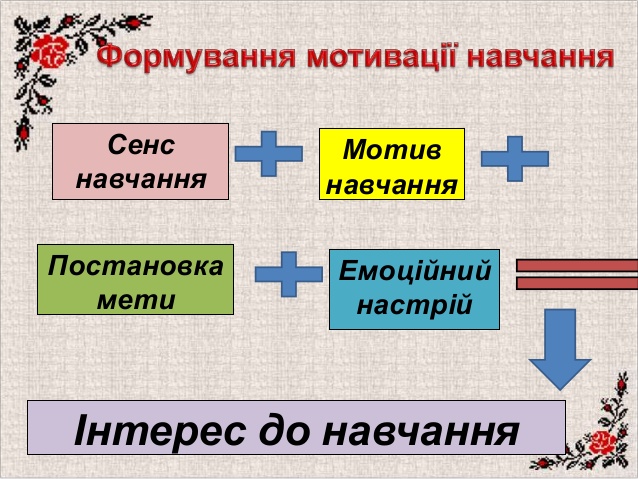 Формування мотивації учнів до навчання
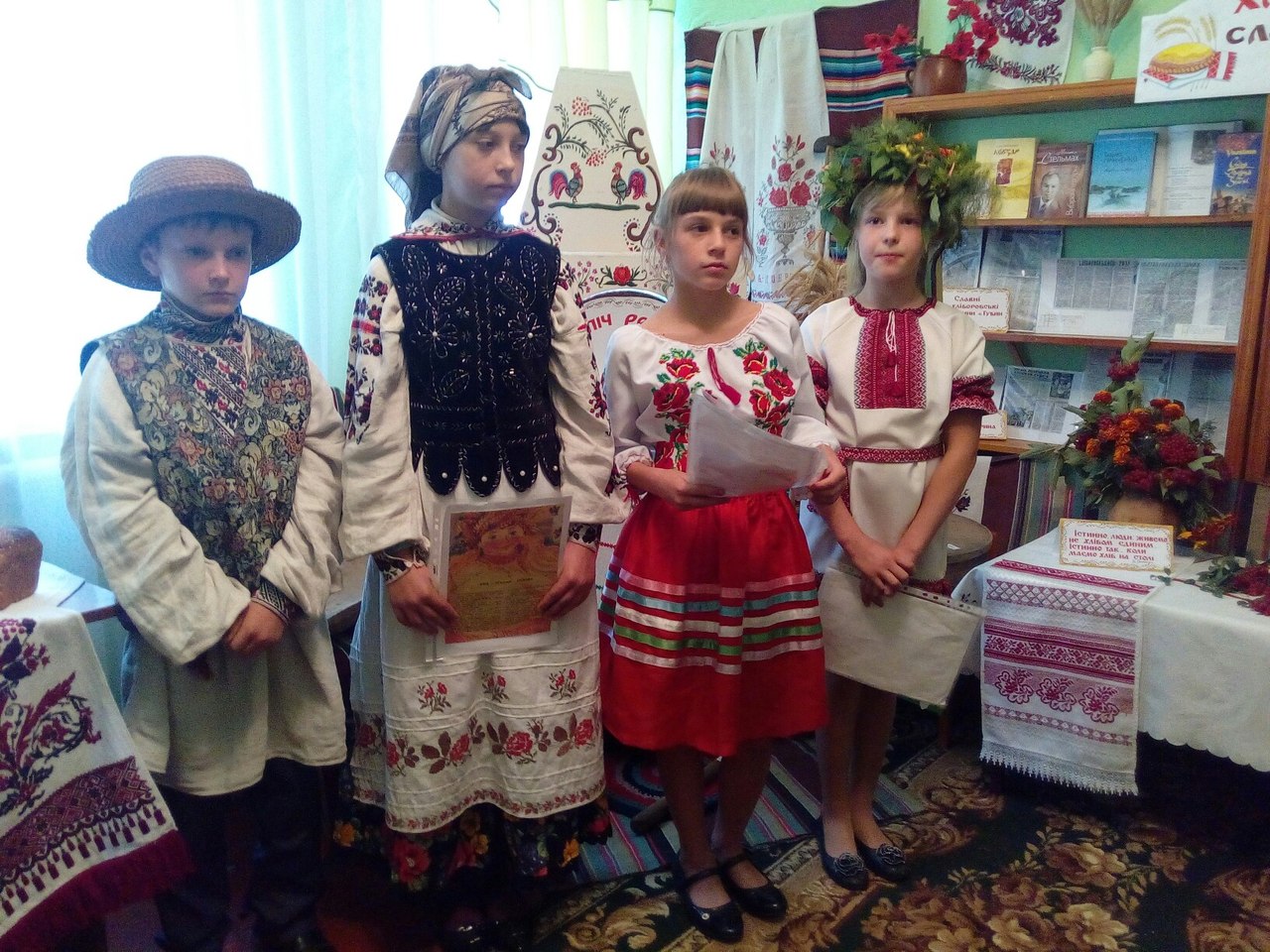 творчість
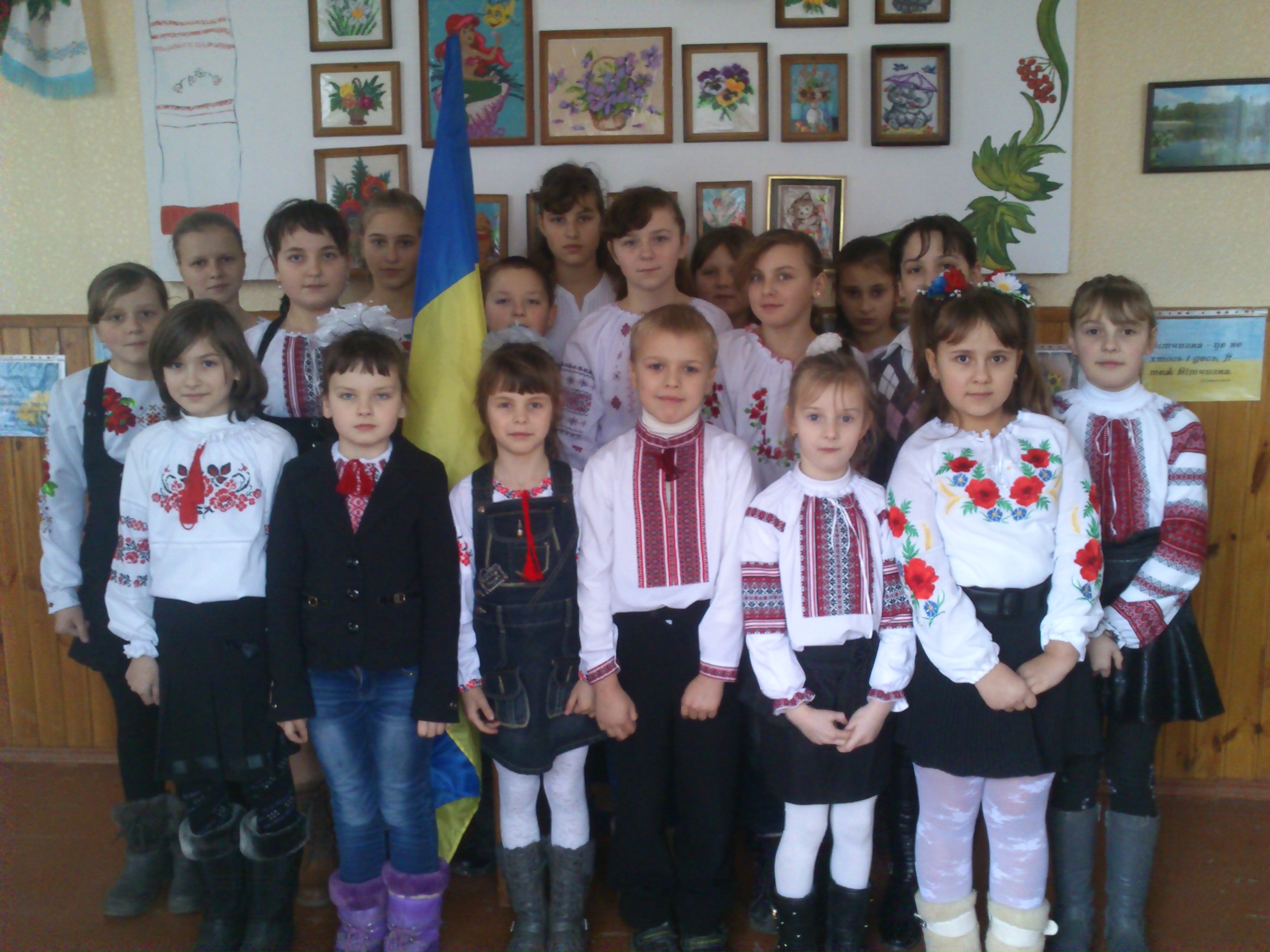 активність
радість
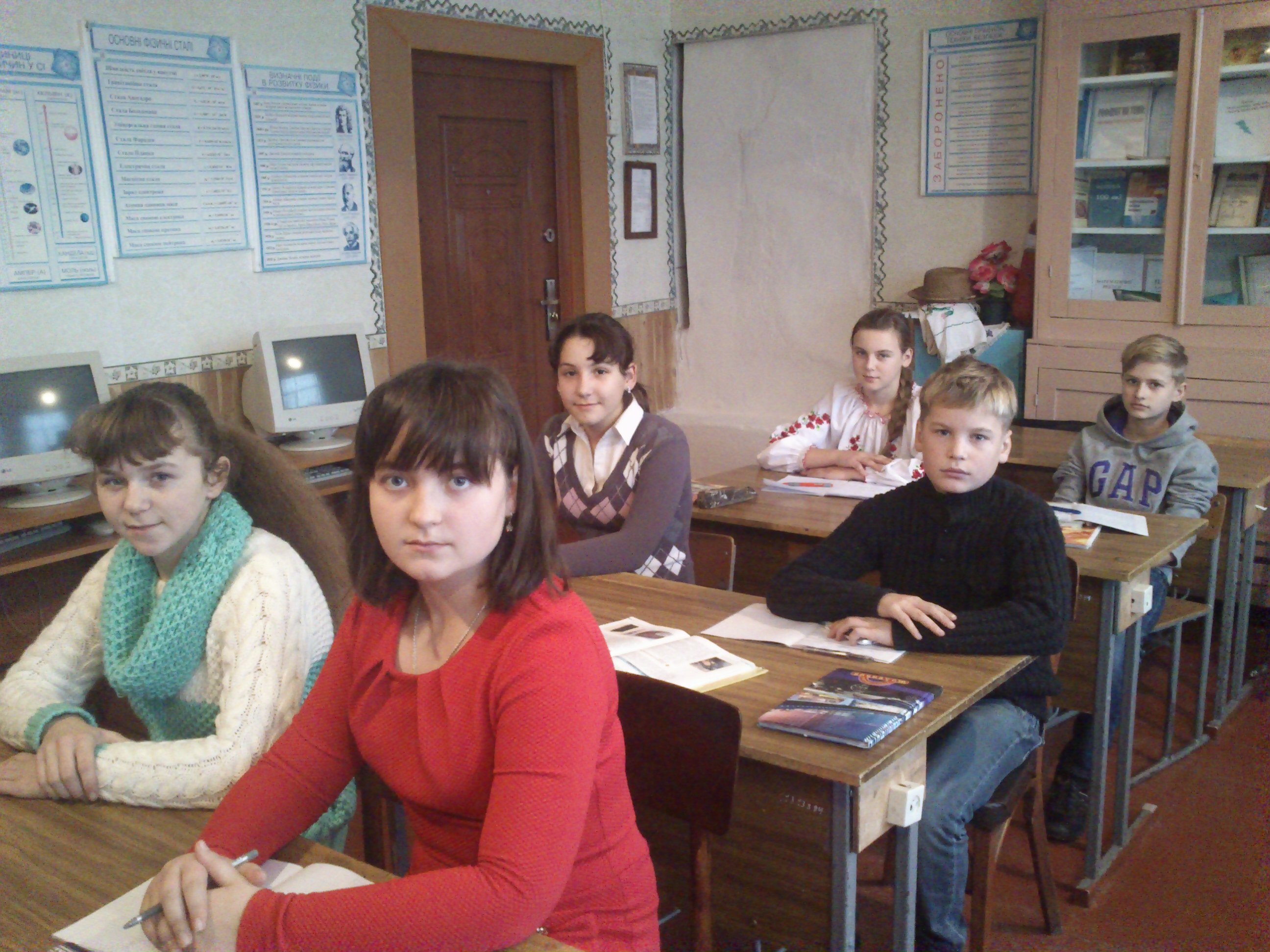 зацікавленість
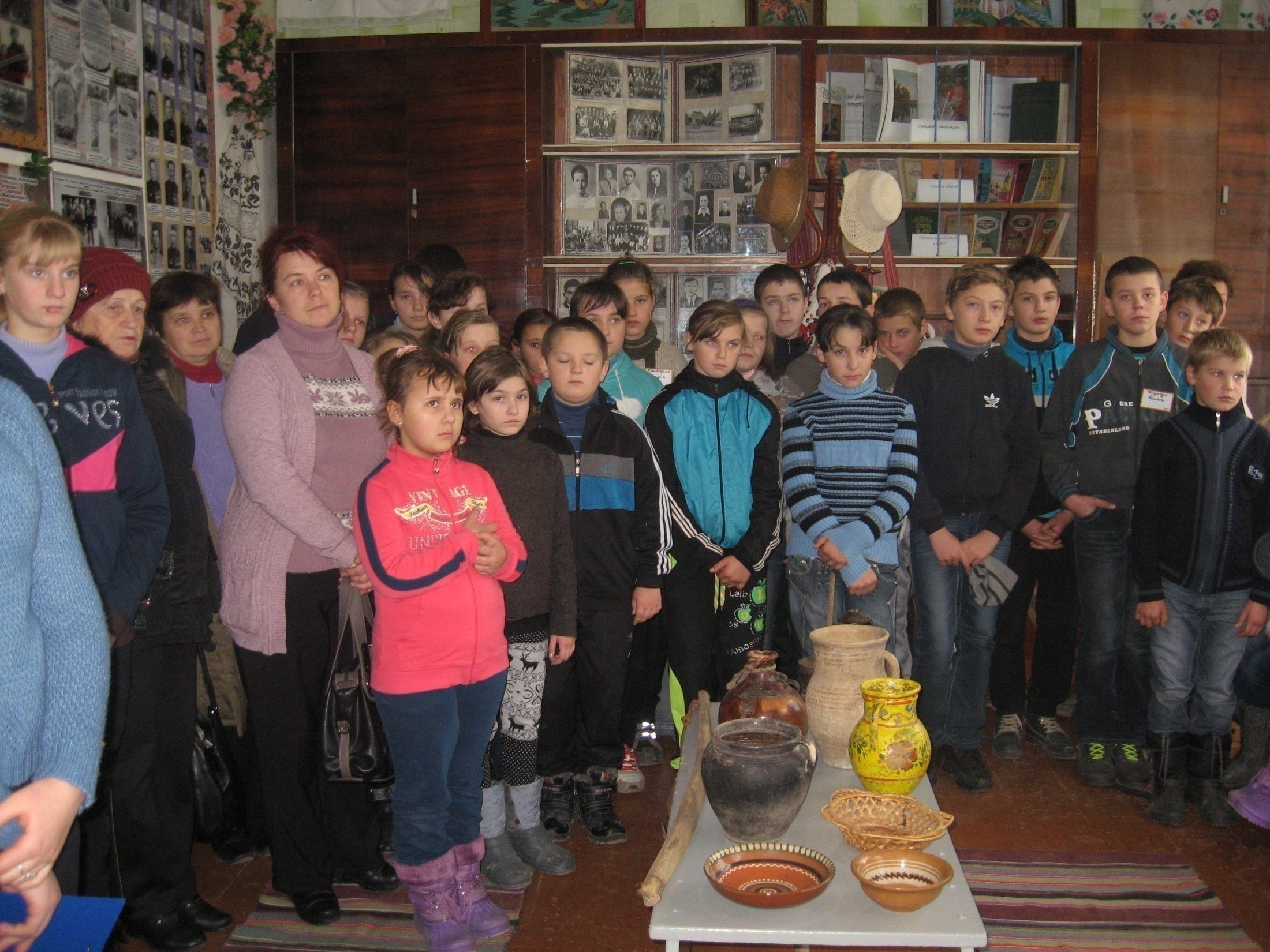 переконання
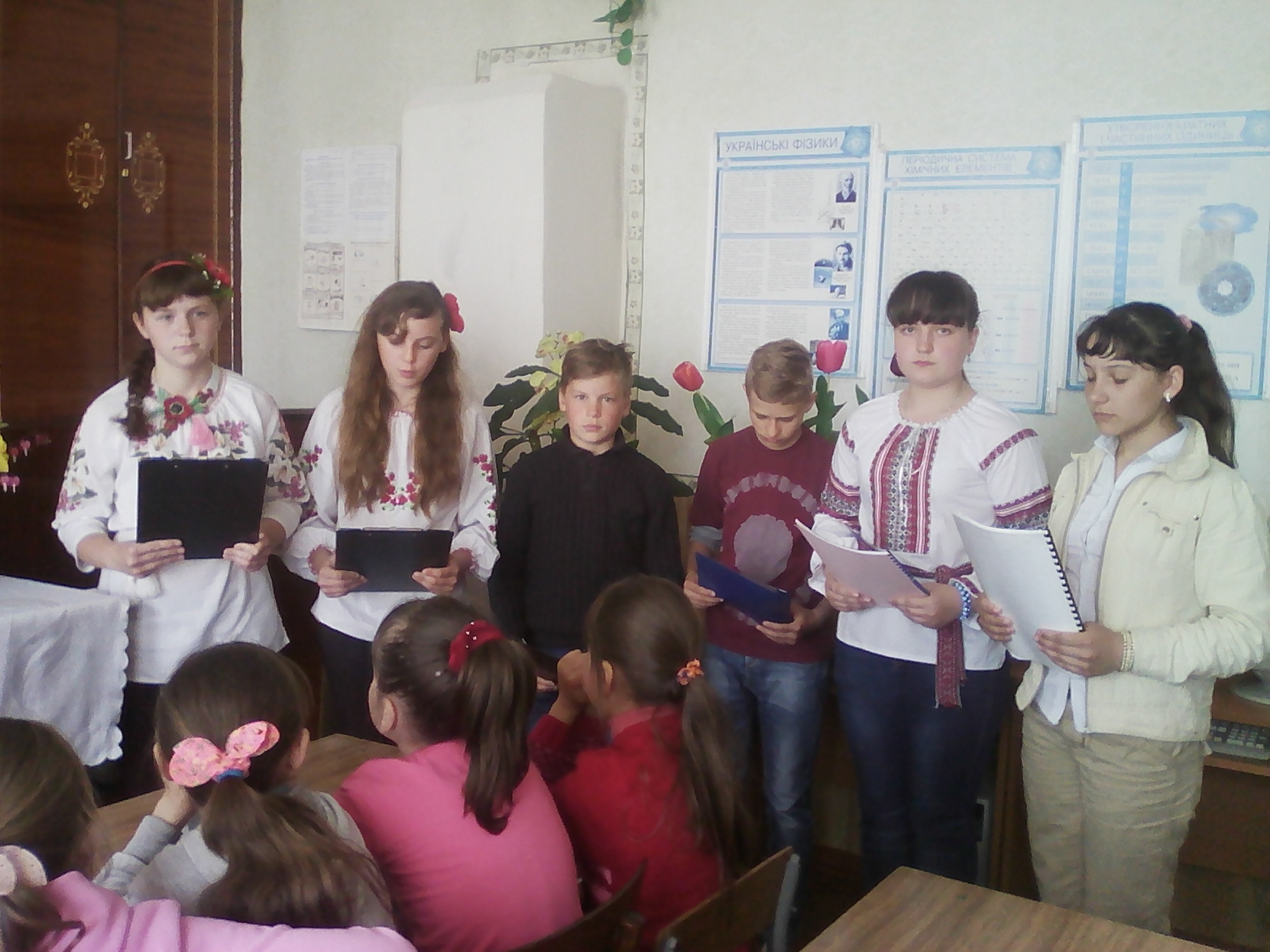 бажання
мікроклімат
краса
гармонія
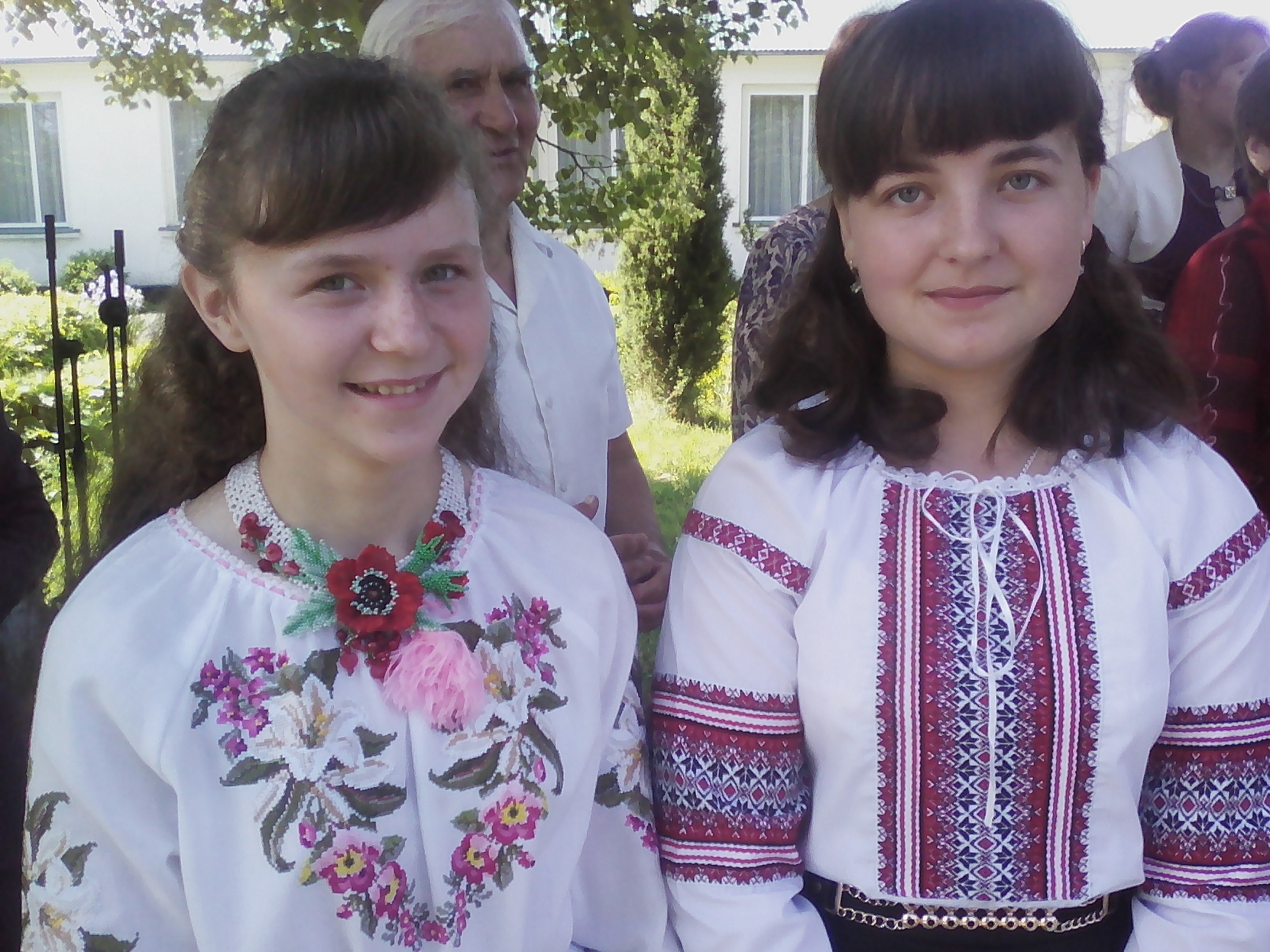 дії
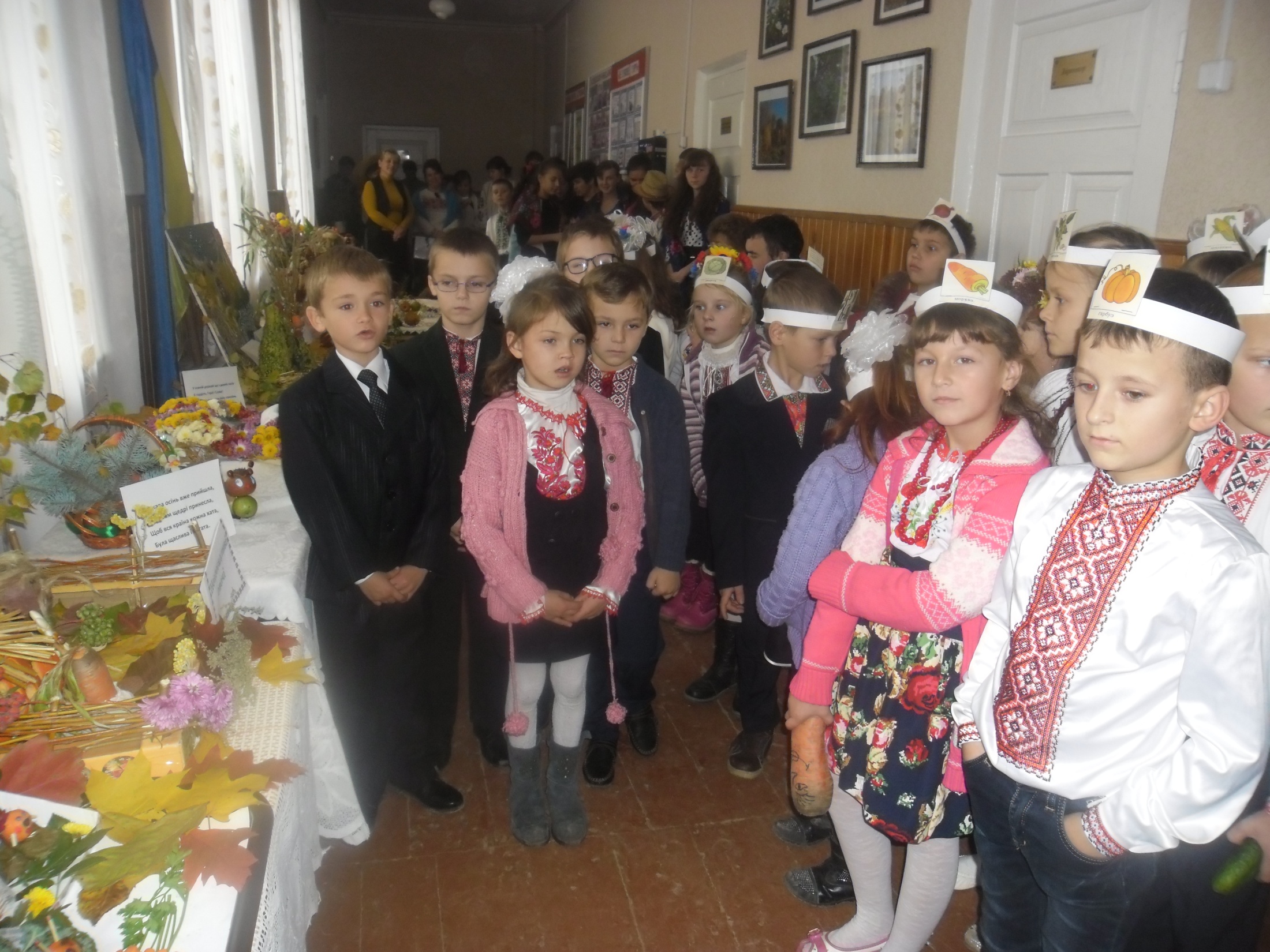 КМІТЛИВІСТЬ
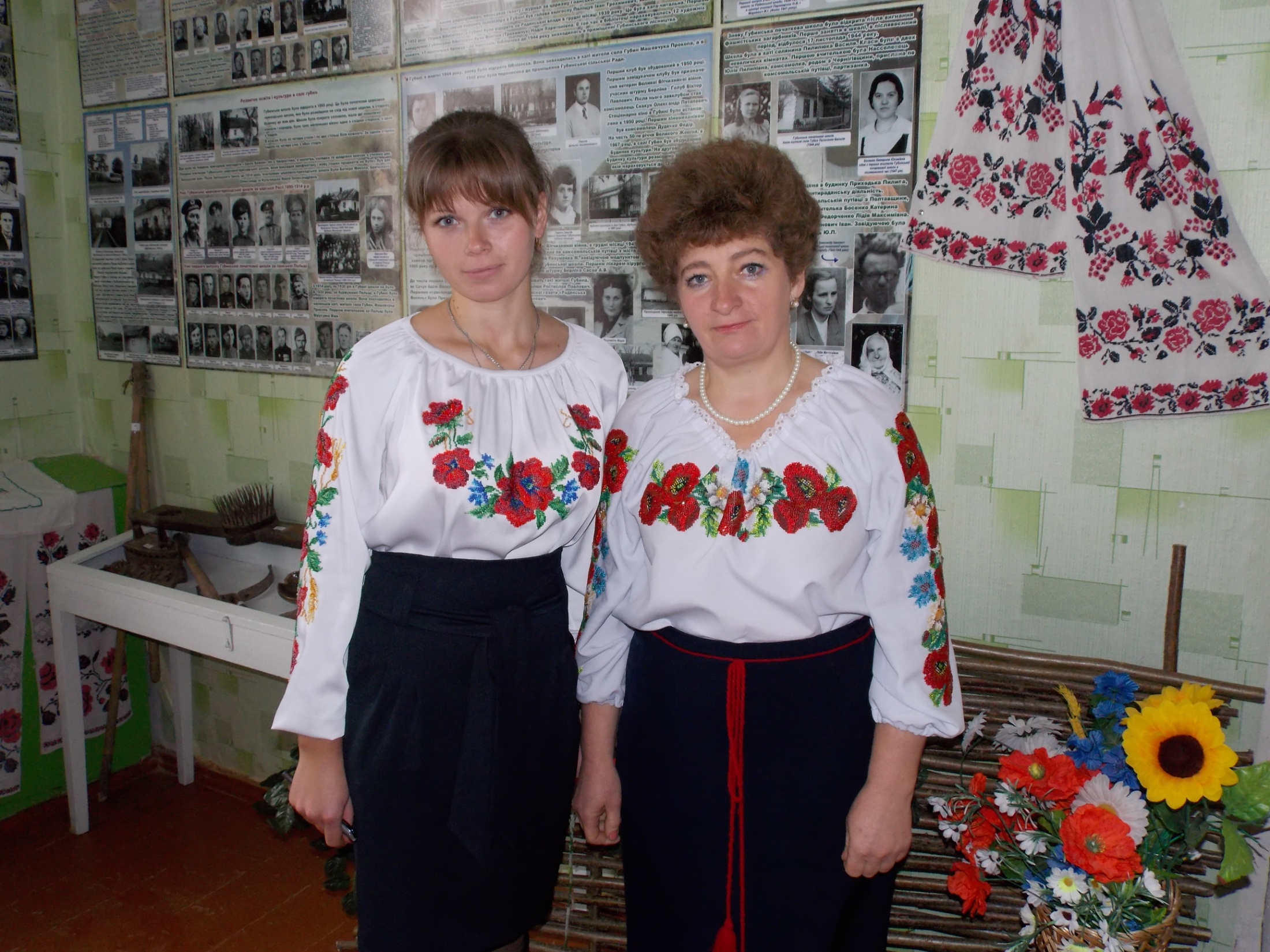 Підтримка
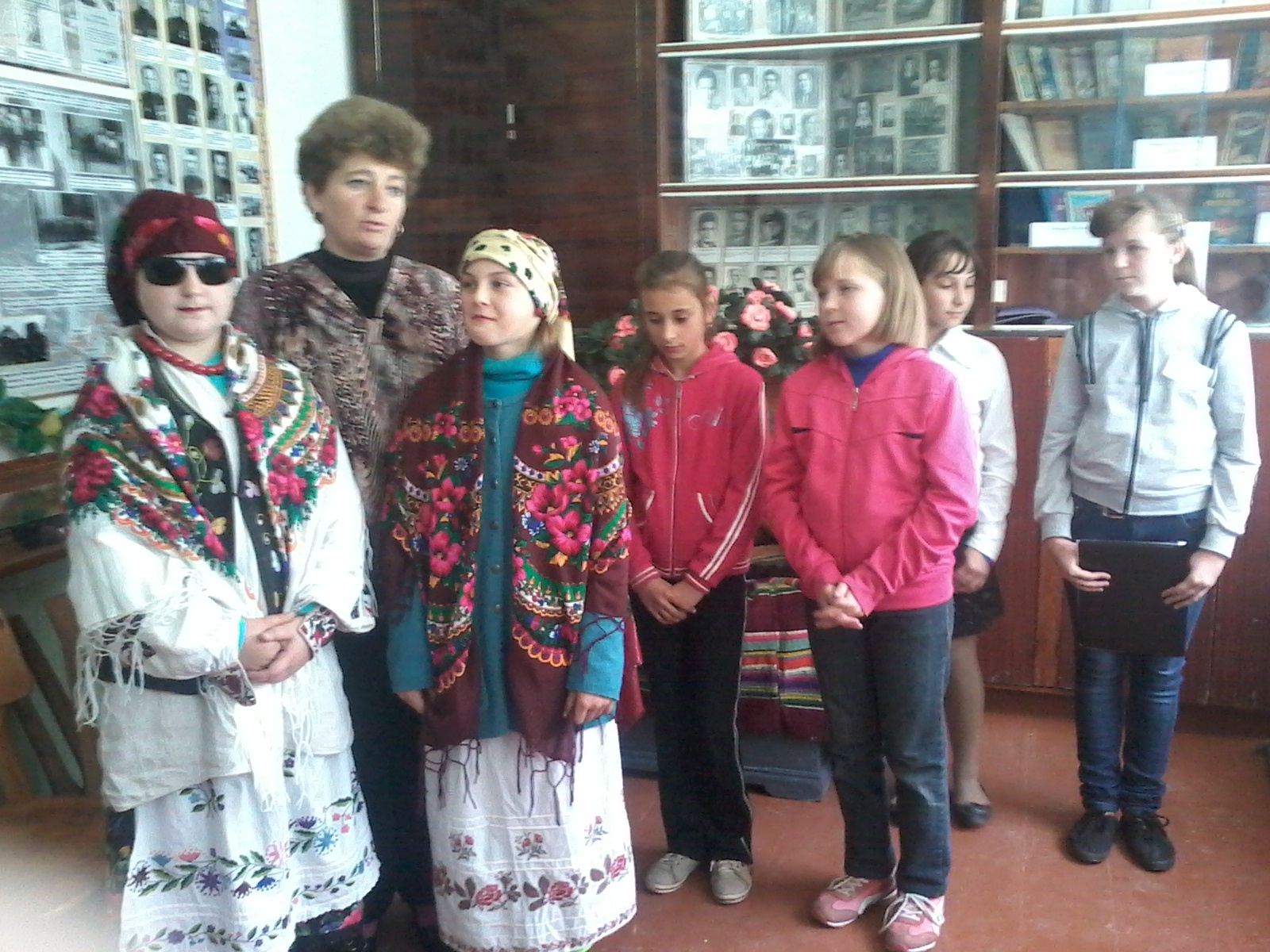 Співпраця
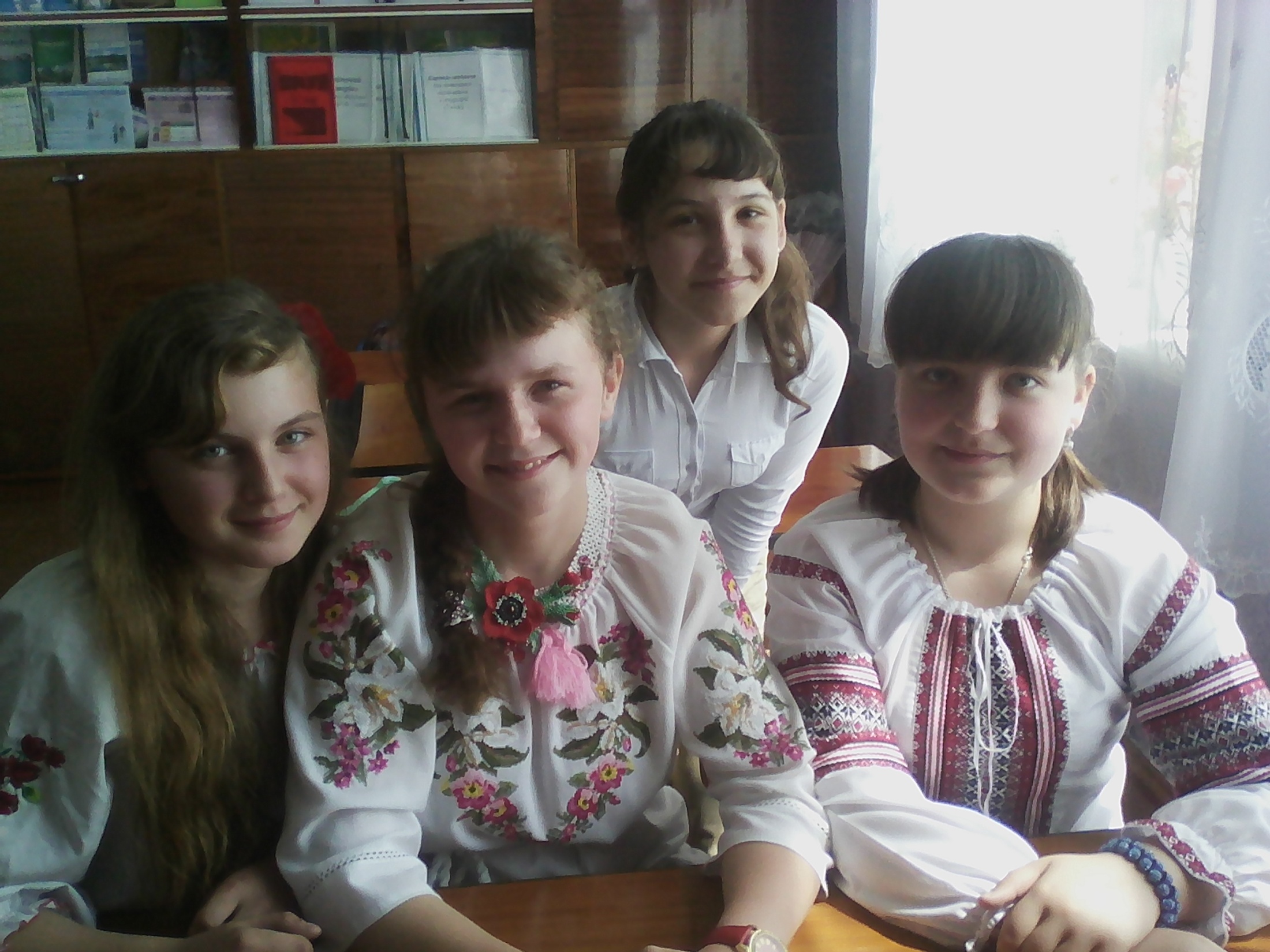 задоволення
результат
успіх
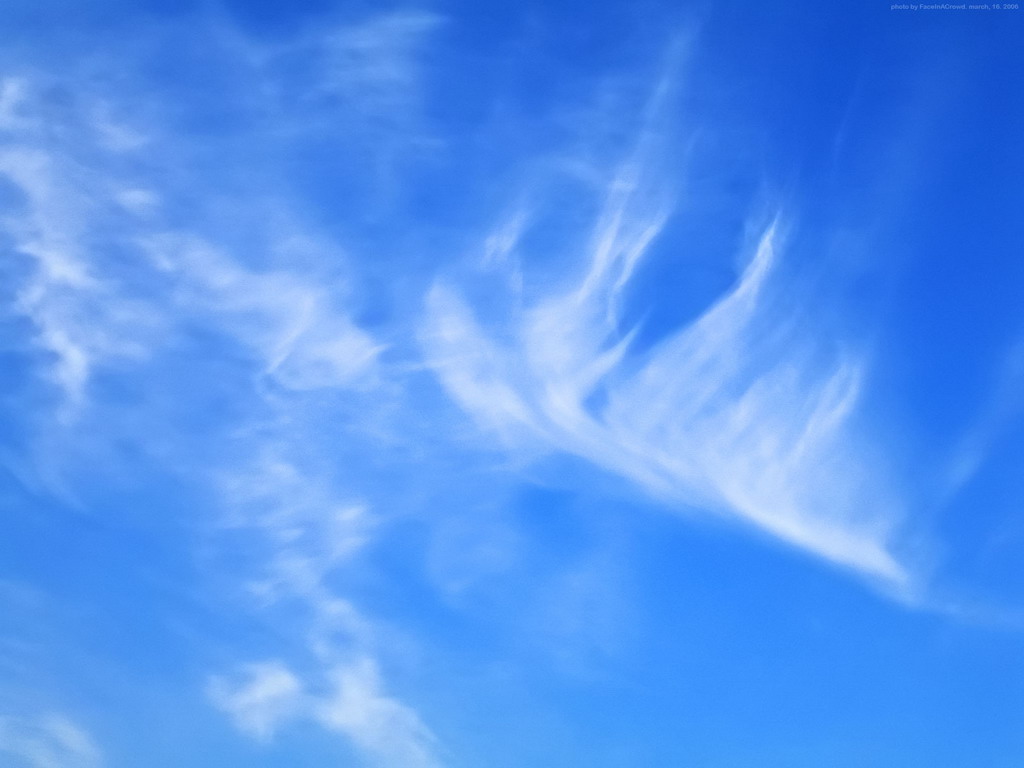 Запропоновані інновації в організації навчально-виховного процесу дають високі результати:- виникає інтерес до знань- практичне їх застосування- вміння вирішувати проблеми- бажання змінити життя на краще
Професійним успіхам сприяє:
Тяжіння до прекрасного
Вдосконалення себе
Бачення позитивного
Спонукання до творчості

Переконана, що “навчатись чогось можна лише тоді, коли сам це зробиш”. Саме ці слова грецького філософа Аристотеля спонукають до постійного творчого пошуку. 
Ковальчук В.О.
“Блаженна людина, що насичується від плодів своєї праці і шукає в ній утіху.”Святе письмо
Дякую за увагу
Бажаю успіхів!